Berkeley DB: The Good,The Bad and the Ugly
Margo Seltzer
Failed Aspirations in Database Systems
August 28, 2017
[Speaker Notes: To be clear: I am talking as an academic about lessons *I* learned while doing Berkeley DB – as a grad student, as a company (Sleepycat), as an architect at Oracle.  But this is not an Oracle presentation. This is an academic presentation.

What this talk is about: BDB was not a failed aspiration; it backed most of the first generation web services and is still in use today 20+ years later. Our Java product backs the Oracle NoSQL Database.

But, there were painful lessons learned along the way – the kinds of lessons that are easy to repeat, so here goes…]
A Refresher: What is Berkeley DB?
Key-Value Store
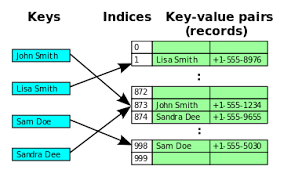 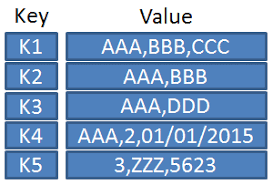 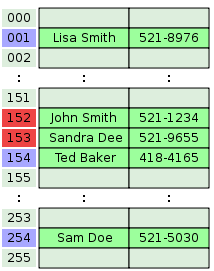 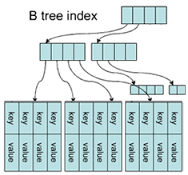 2
[Speaker Notes: Basically a key-value store

That’s a common API wrapped around a collection of access methods]
A Refresher: What is Berkeley DB?
ACIDACIDACIDACIDACIDACIDACIDACIDACIDACIDACIDACIDACIDACIDACIDACID
Key-Value Store
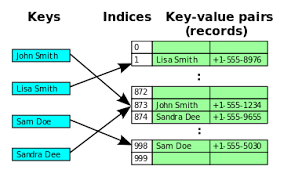 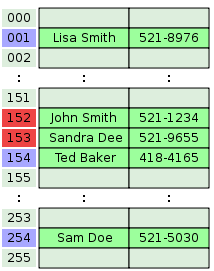 ACIDACIDACIDACIDACIDACIDACIDACIDACIDACIDACIDACID
ACIDACIDACIDACIDACIDACIDACIDACIDACIDACIDACIDACID
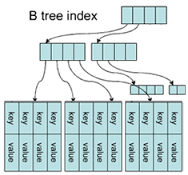 ACIDACIDACIDACIDACIDACIDACIDACIDACIDACIDACIDACIDACIDACIDACIDACID
3
[Speaker Notes: Providing ACID (and weaker) transactions]
A Refresher: What is Berkeley DB?
PAXOSPAXOSPAXOSPAXOSPAXOSPAXOSPAXOSPAXOSPAXOSPAXOSPAXOSPAXOS
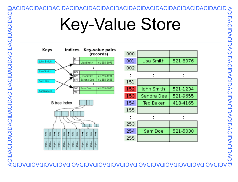 SQL
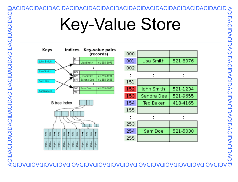 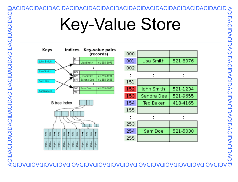 XML
PAXOSPAXOSPAXOSPAXOSPAXOSPAXOSPAXOSPAXOS
PAXOSPAXOSPAXOSPAXOSPAXOSPAXOSPAXOSPAXOS
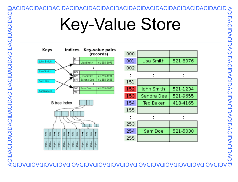 DB
PAXOSPAXOSPAXOSPAXOSPAXOSPAXOSPAXOSPAXOSPAXOSPAXOSPAXOSPAXOS
4
[Speaker Notes: And you can access it in a variety of ways: SQL, XML, Native DB query API]
A Refresher: What is Berkeley DB?
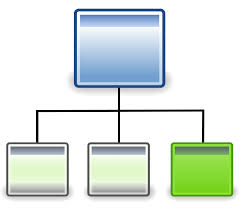 PAXOSPAXOSPAXOSPAXOSPAXOSPAXOSPAXOSPAXOSPAXOSPAXOSPAXOSPAXOS
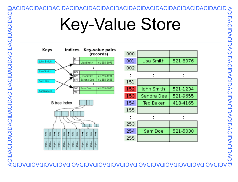 SQL
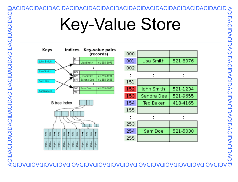 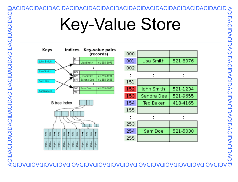 XML
PAXOSPAXOSPAXOSPAXOSPAXOSPAXOSPAXOSPAXOS
PAXOSPAXOSPAXOSPAXOSPAXOSPAXOSPAXOSPAXOS
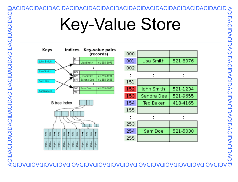 DB
PAXOSPAXOSPAXOSPAXOSPAXOSPAXOSPAXOSPAXOSPAXOSPAXOSPAXOSPAXOS
5
[Speaker Notes: And it all embeds inside an application (i.e., it’s a library)

Or in marketing speak:

Reliable, scalable, flexible, fast data management
Library that links directly into your application
Enterprise database functionality with:
A fraction of the footprint
Hands-off administration
Programmatic configuration and management
Ability to select which features you use
Data management hidden in an application]
A Brief History
1991: hash built to replace dbm, ndbm, hsearch.
1992: add B-tree access method and place hash and btree under uniform db interface.
1994: db1.85 released with 4.4 BSD.
1996: db1.86 released (largely for kerberos).
1996: Sleepycat Software formed to produce transactional/recoverable Berkeley DB.
1997: db2.0 released by Sleepycat Software.
1999: db3.0 released by Sleepycat Software.
2001: db4.0 released by Sleepycat Software.
2006: Sleepycat Software acquired by Oracle.
6
[Speaker Notes: Context: freeing up UNIX from AT&T license
Lots of interim 4.X releases
Db3: Object-oriented API
Db4: Replication
4.1, 4.2, 4.3, 4.4 (talk about the fact that it gets harder to make changes warranted by a first digit version number).]
Three Lessons
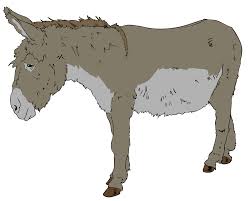 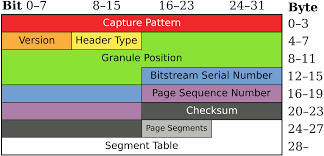 P
A
I
NOT
XML and XQuery: The Cure for All Data
7
[Speaker Notes: Page formats (Margo is stubborn)

API DESIGN: Per-thread data structures, registration, and how do you block on mutexes

New products and/or APIs (you’ve already heard about a couple of XML disasters…let’s talk about one more)]
Page Format: History
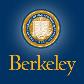 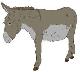 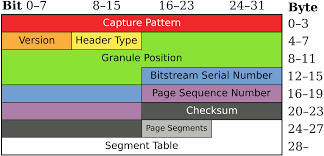 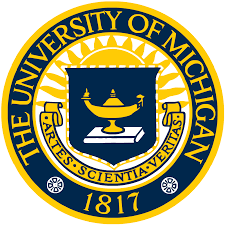 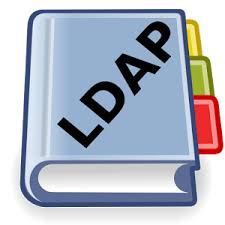 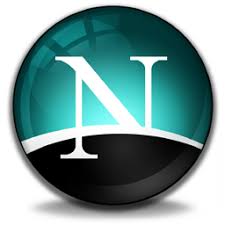 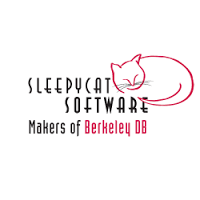 8
[Speaker Notes: A brief bit of history:
I wrote a hash package while at Berkeley (hash)  replacing AT&T code
Then Mike Olson wrote a B-tree, which Keith Bostic “tweaked” and released under the same API as the hash package as db1.85

The Umich LDAP team picked it up

Umich LDAP -> Netscape

Netscape wanted a transactional version – Keith and I started Sleepycat]
Page Format: db.185 Hash
N
k1off
d1off
k2off
d2off
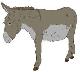 Remaining offsets …
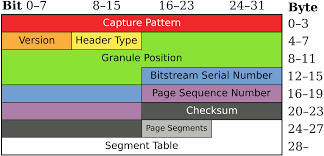 Free space
Other keys/datas
Key 2
Data 1
Key 1
9
[Speaker Notes: Now before you all go start laughing, I just want to remind you that this page format was designed circa 1988; memory was tiny…

N is the number of items on a page

ITEMS ARE UNORDERED – just put them in the page in the order that they came in – after all, this is a hash access method …

So, how do you know how large items are? You subtract the two offsets…

This means that you have to shuffle things for insert/delete

This remained largely unchanged as we added txn support …]
Page Format: db.2.0
lsn
pgno
ppgno
npgno
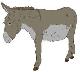 nentries
f_offset
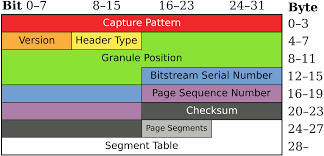 Free space
Etc …
Data-struct-2
Key-struct-1
10
[Speaker Notes: OK, so now it’s 1996 and we’re off building product.

We have a common page header among all our access methods.
It adds some meta-data for transactions … stuff like an LSN, page numbers …
And because we’re now going to support big items and stuff like that, we reference structures on the page rather than the values themselves…

We are so close, and then …]
Page Format: db.2.0
I need lengths in my item structures and I need to represent duplicates data items as individual key/data pairs
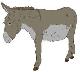 Alors! I can’t waste all that space! I don’t need no stinkin’ lengths; my duplicates all pack into a single data item! And my code is already working!
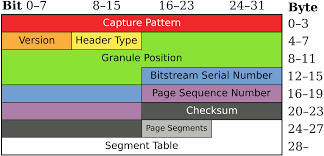 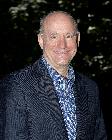 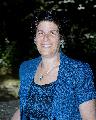 11
[Speaker Notes: Keith and I go off transactionalizing our own access methods (Margo = hash; Keith = Btree/Recno).

And Keith needs some more meta-data…]
Page Formats: Consequences
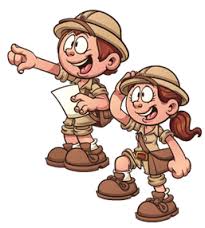 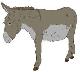 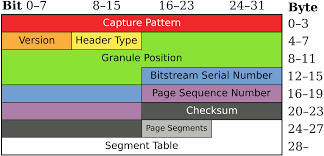 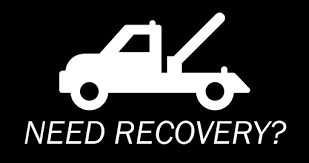 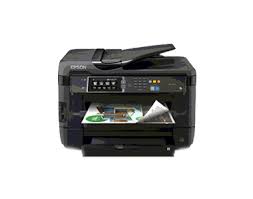 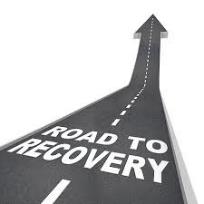 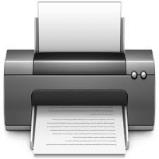 12
[Speaker Notes: We ended up with multiple:

Page formats
Print routines
Recovery routines
Scavenger routines …

UNTIL …

In __ham_46_hash (version 8 to verion 9) – sorted the entries (2007)
Merged blob handling 2015]
Page Formats: Lessons
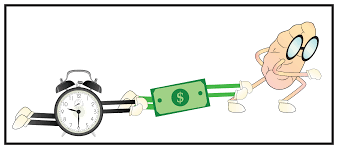 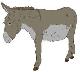 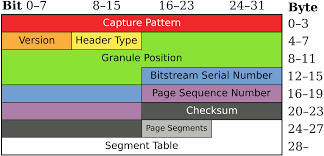 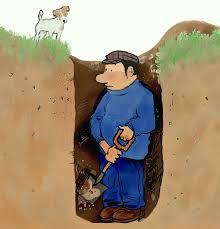 13
[Speaker Notes: Sunk costs are irrelevant!  -- A small change in 1997 would have saved TONS of engineering effort over the next 20 years; If you don’t have time to get it right now, when will you have time?


When you find yourself in a hole, stop digging!]
API Design: History
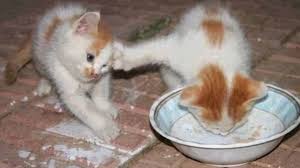 P
A
I
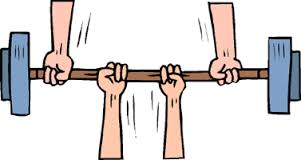 14
[Speaker Notes: The Problem: Databases are accessed by multiple transactions.
In 1997 – this usually meant MULTIPLE PROCESSES (not threads) – Pthreads was just standardized in 1995; not widely available.

So, how do you make processes wait for each other?]
Making Processes Wait
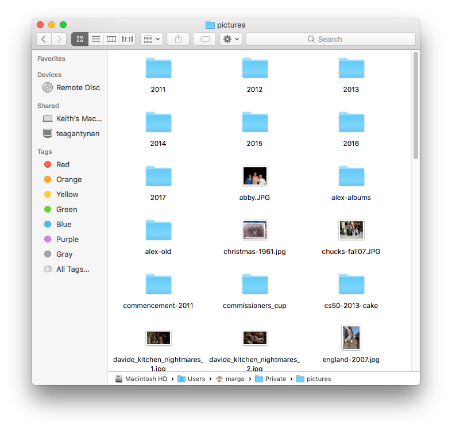 Process 1
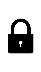 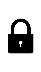 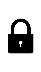 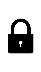 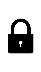 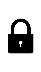 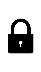 Process 2
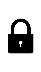 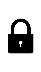 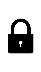 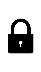 P
A
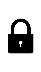 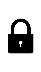 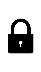 I
Process 3
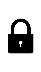 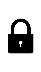 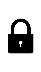 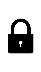 15
[Speaker Notes: You can wait on a resource by allocating a lock for each resource.

You can wait on a process by allocation a lock per process (or thread)

It should seem obvious that you’re going to have more resources than processes, so you should have a lock per process.

It should also seem obvious that if you have a lock per process, you can control the order in which you release locks.

So, it should seem obvious which way you’d go …]
Lock per Resource!
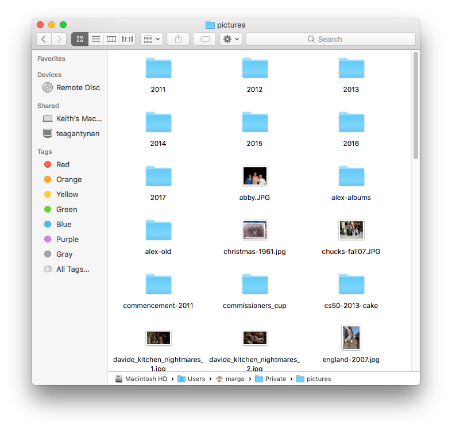 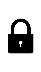 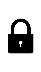 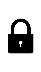 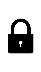 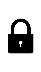 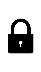 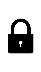 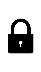 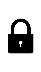 P
A
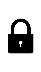 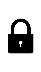 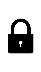 I
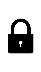 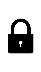 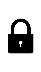 16
[Speaker Notes: So why did we do something bone-headed?

Two main reasons: When we talk about locking (we = academics or anyone else for that matter), we couple and conflate the locking of a resource with the waiting for that resource. BUT – those are actually two entirely different things.  One is a data structure and one is a scheduling primitive.

Second: Our major customer (Netscape) wanted/demanded to be able to conjure up threads without having to call any initialization scheme – this was a bad reason.]
Lock per Resource!
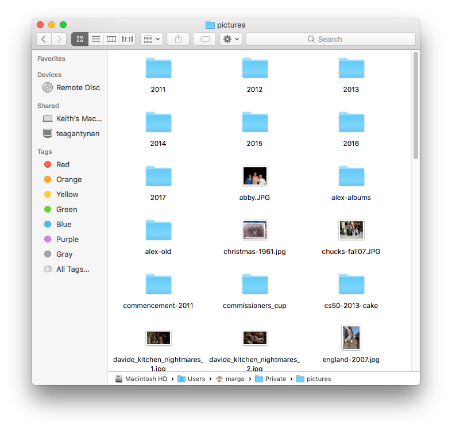 Process 1
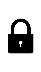 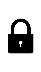 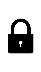 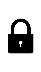 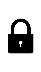 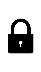 Process 2
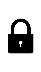 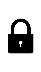 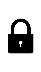 P
A
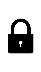 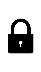 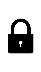 I
Process 3
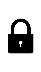 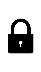 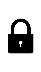 17
[Speaker Notes: Let’s look at that coupling of LOCKING and SCHEDULING

BREAK THE LOCK INTO TWO PARTS – the blocking part that goes on the Process]
Lock per Resource!
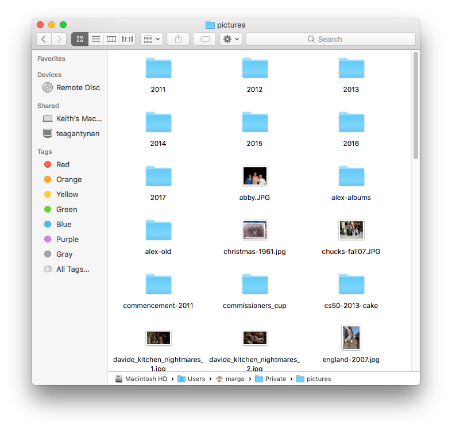 holds
Process 1
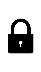 X
R
R
Process 2
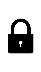 P
A
wants
I
wants
Process 3
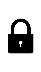 18
[Speaker Notes: And the queuing part that is associated with an object.

So, let’s say that process 2 now wants a Read lock

We create another element that references P2’s lock

And hook it in

If P3 also wants a read lock, we create another entry

And hook it in]
Lock per Resource!
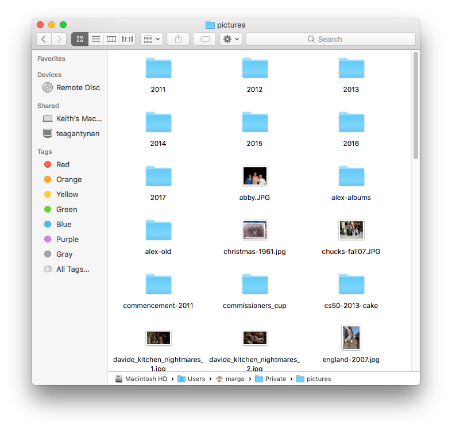 Process 1
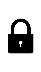 X
R
R
Process 2
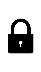 P
A
wants
holds
I
wants
holds
Process 3
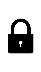 19
[Speaker Notes: Now let’s say that P1 release its lock

We traverse the list, waking up everyone who needs to be wakened:]
Consequences
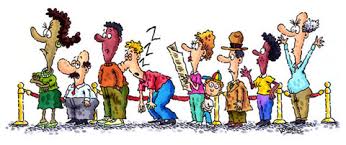 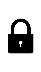 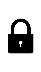 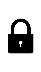 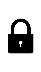 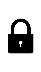 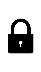 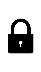 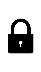 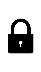 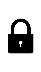 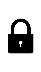 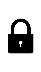 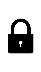 P
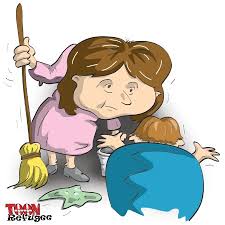 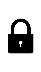 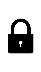 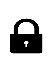 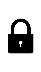 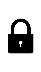 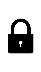 A
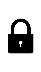 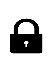 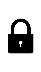 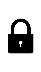 I
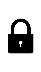 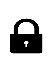 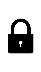 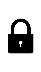 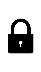 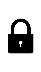 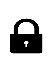 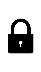 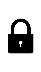 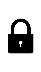 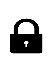 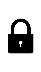 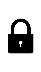 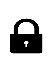 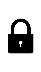 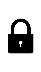 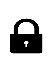 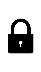 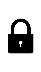 20
[Speaker Notes: Gazillions of locks – everywhere!

Wastes cycles because everyone wakes up when the resource is available even if there is a long queue

Cleaning up after dead processes/threads is more painful than it needs to be]
Lessons
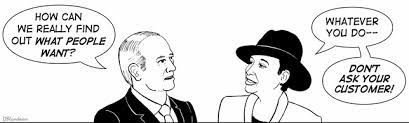 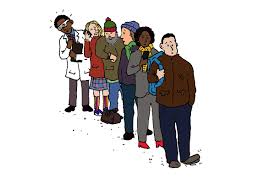 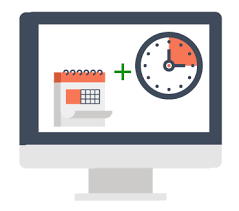 P
A
I
21
[Speaker Notes: This sounds like it’s about data structure design and it kind of is, but it’s really about API design.

Had we designed thread-local storage in up front, and encoded it in the API, we would have solved this problem and MANY MANY MANY others.

So, your customers may tell you what they want, but sometimes, you need to give them what they need.

Stop conflating queuing and scheduling!]
XML: History
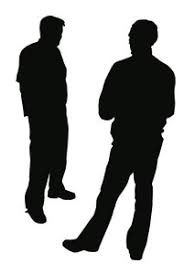 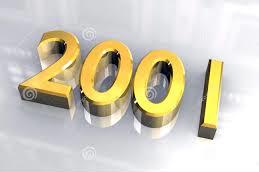 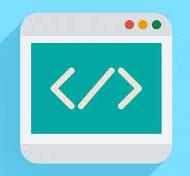 NOT
XML and XQuery: The Cure for All Data
22
[Speaker Notes: I see I’m not the first to talk about XML …

When you are a small database company, one thing you do every day is ask, “What should we be doing to grow business and NOT compete with Oracle.”

[Companies whose basic premise is, “We’ll compete with Oracle” always baffle me.]

So in 2001, a couple of “really smart guys” – folks we’ve worked with before and really like – approach us about using BDB as an XML store … 

XML is kind of in the air; the big guys are talking about it, but there aren’t a ton of products out there.]
Berkeley DB 
XML
Berkeley
DB
Document
Parser
Query 
Parser
Query 
Planner
Query 
Optimizer
Berkeley DB XML
Storage, schema and query layer built on top of Berkeley DB
Flexible XML-based storage
Documents are stored in containers.
Query documents using XQuery 1.0.
Core competency
NOT
XML and XQuery: The Cure for All Data
All the value add
[Speaker Notes: What’s wrong with this picture?

What is our core competency?  STORAGE
And what is this product about? ! Storage…

That should have been a sign …]
And what about customers
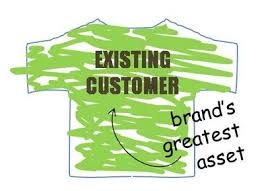 New Customers?
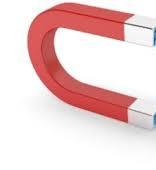 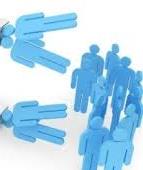 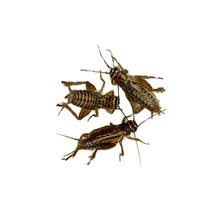 NOT
XML and XQuery: The Cure for All Data
24
XML Lessons
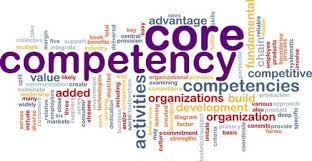 Great Products
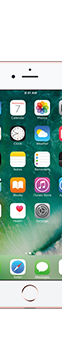 Great People
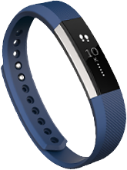 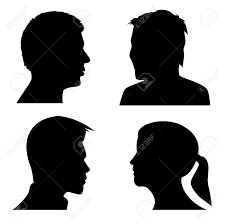 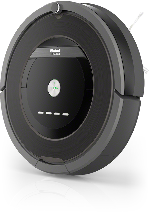 NOT
XML and XQuery: The Cure for All Data
25
[Speaker Notes: Know your core competency]
Parting Thoughts
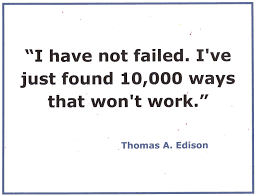 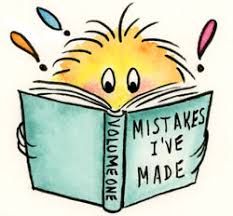 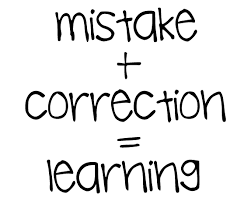 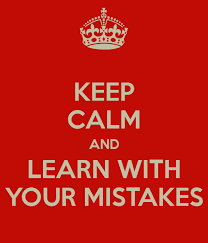 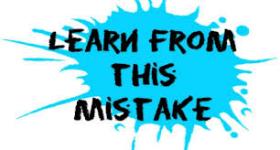 26
[Speaker Notes: I really want to thank Spyros, Justin, and Andy for putting this workshop together (and am truly sorry and disappointed that I couldn’t be there in person).

[This is a bit of preaching to the choir, but I’m going to say it anyway.]

How can we expect students (and young engineers) to learn from their mistakes if we never talk about our own?

Some lessons are *very* expensive to learn – we owe it to the community to some how get those out there!]